Ritter energie- & umwelttechnik
The solar Experts
From small to large
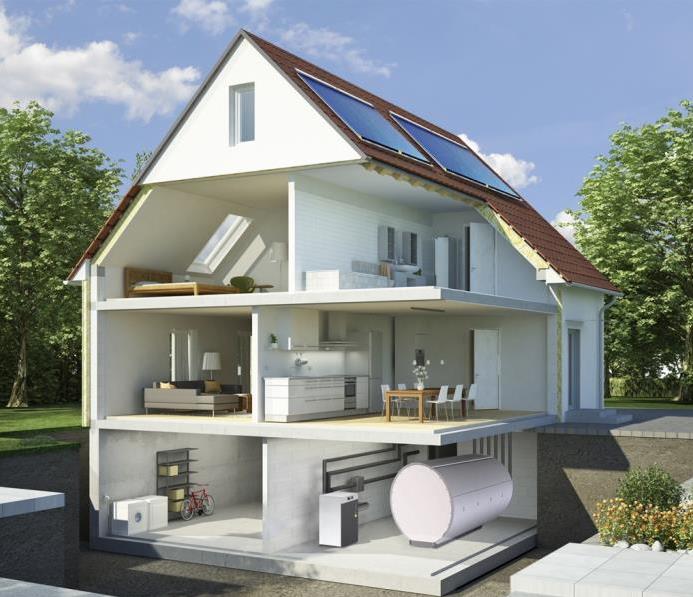 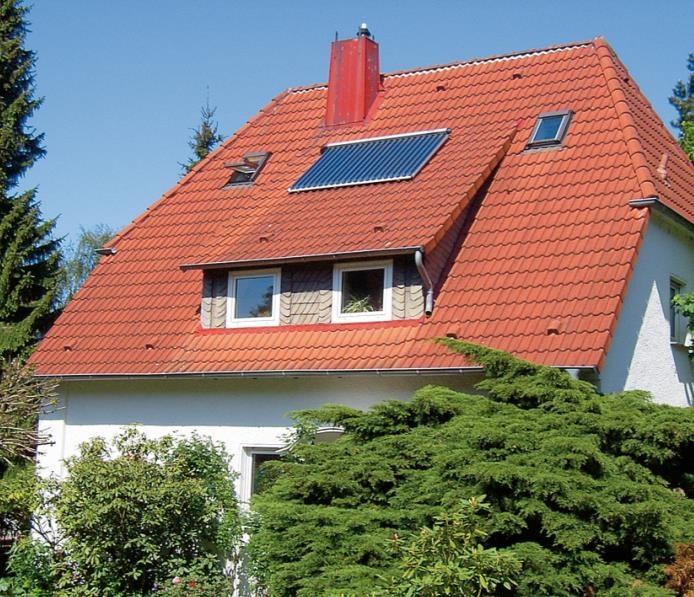 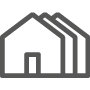 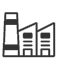 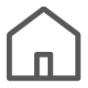 Kleinere Anlage
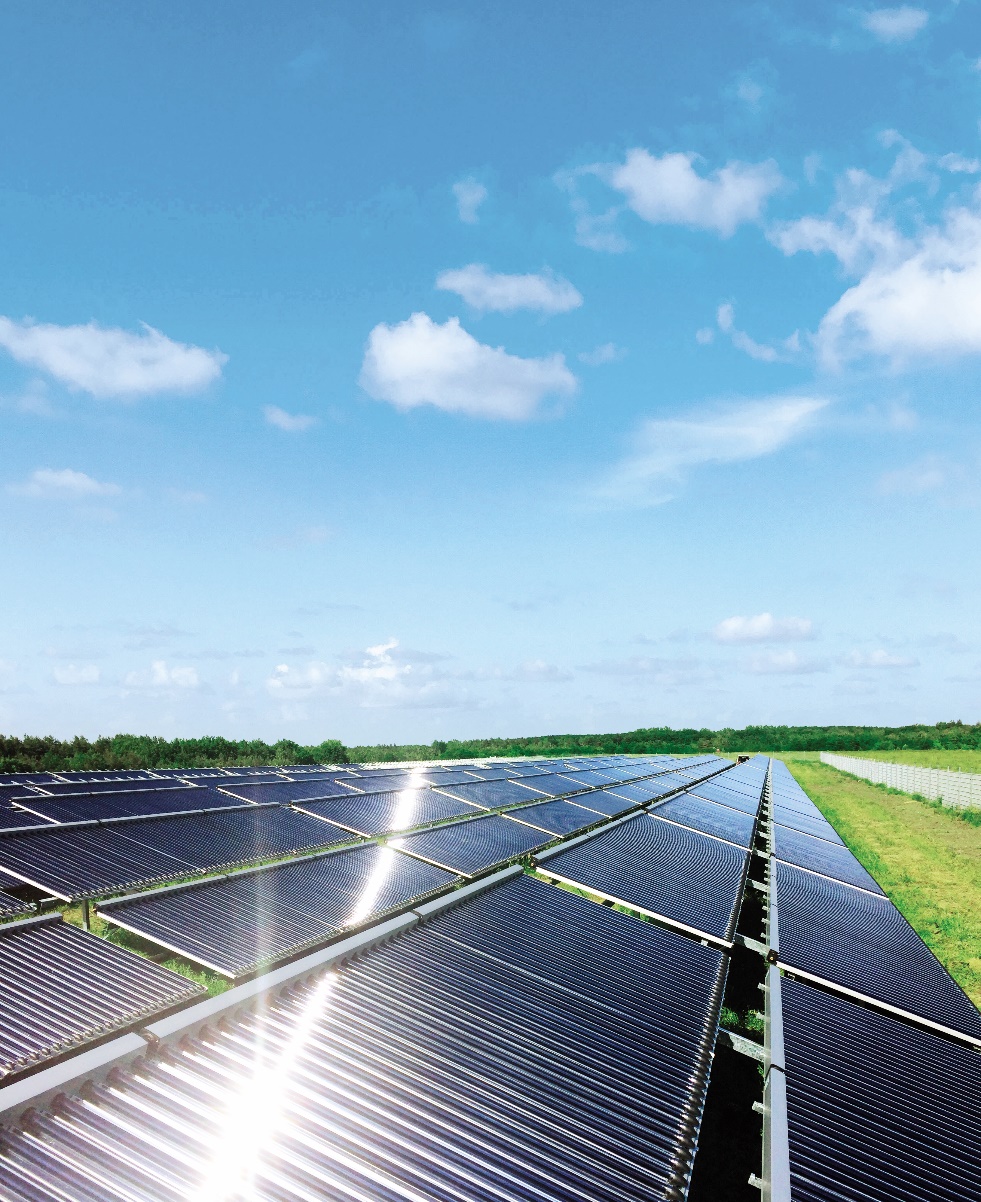 Business fields
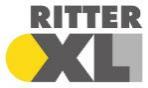 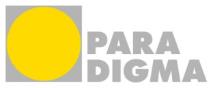 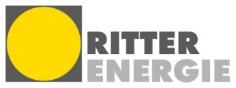 Large solar plantsfor heating networks | industry | commerce
Production of collectors
collector components | R&D
Heating systemsfor single and multi family houses and apartment buildungs
the brand ritter XL solar
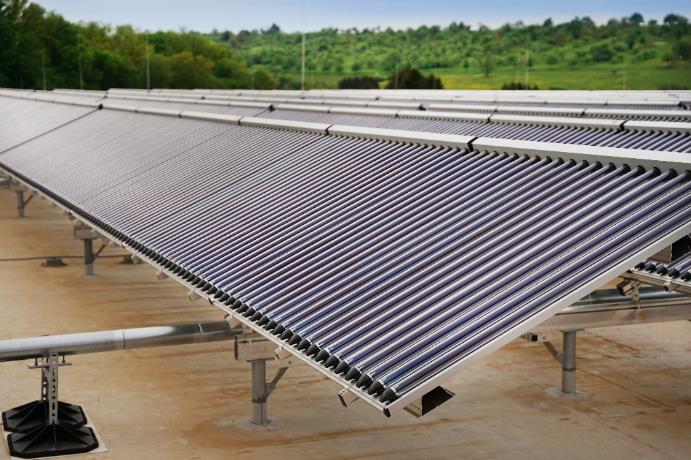 The Ritter XL Solar team plans and implements large-scale solar thermal systems at first hand.
These include large residential or office buildings, local and district heating networks or process heating systems for industry and commerce.
The use of solar thermal energy reduces energy costs and improves the ecological balance on a large scale.
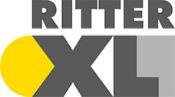 Reasons for solar in district heating grids
Space efficiency and emissionsSignificantly higher space efficiency,fewer emissions and delivery trafficcompared to wood, for example
Cost securityNo imputed risk in terms of price stability compared to fossil fuels in particular
Regional/local added valueProduction of solar panels and system components in the EU,realization of systems with local specialist tradespeople
Reliable, proven, durable and market-available technology
Solar thermal
Photovoltaic
Maize / rapeseed
Wood chips
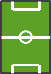 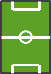 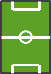 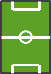 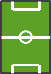 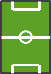 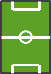 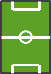 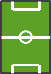 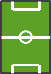 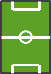 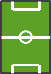 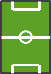 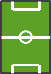 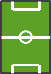 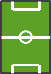 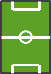 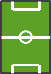 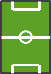 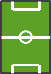 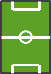 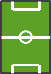 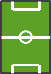 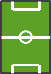 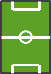 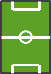 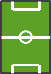 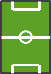 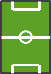 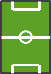 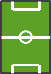 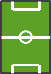 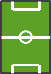 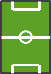 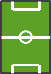 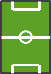 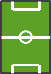 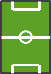 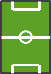 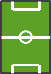 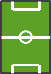 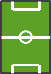 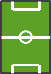 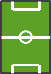 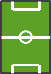 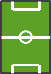 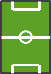 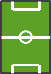 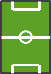 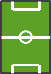 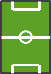 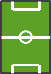 factor: 1
factor: 3
factor: 60
factor: 36
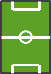 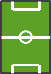 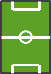 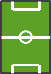 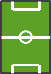 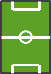 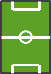 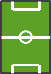 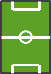 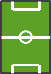 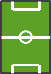 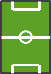 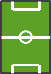 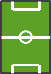 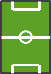 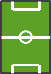 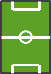 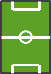 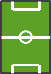 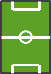 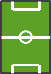 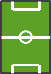 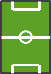 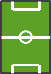 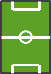 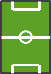 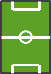 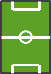 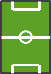 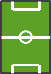 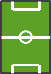 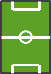 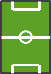 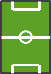 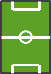 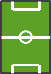 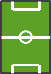 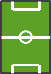 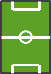 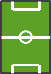 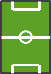 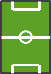 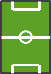 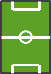 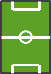 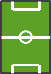 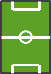 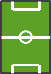 Realized solar thermal plants
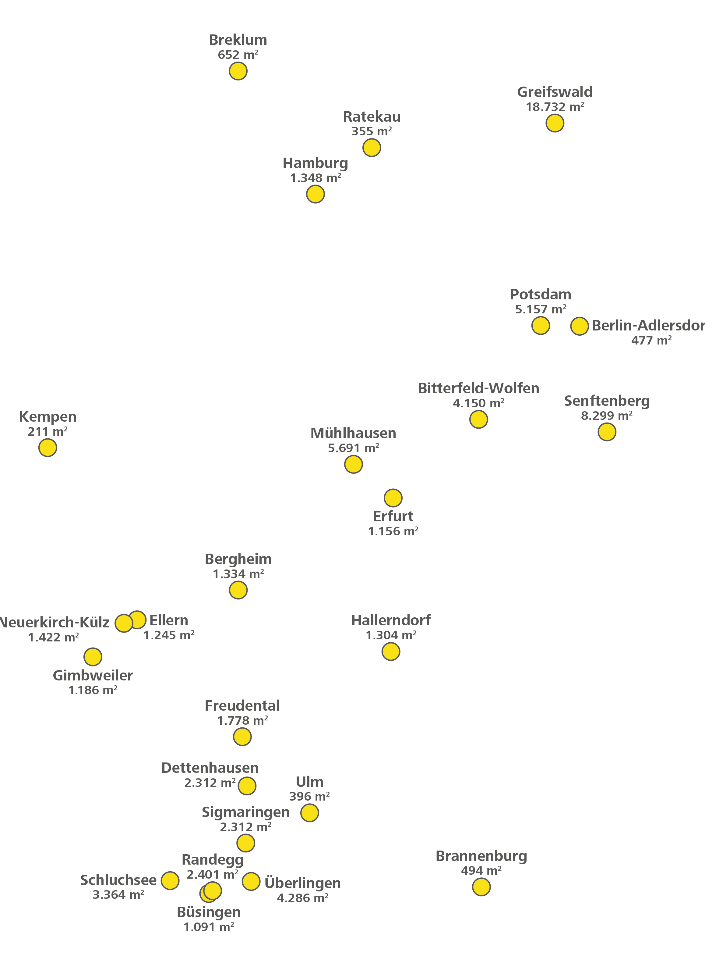 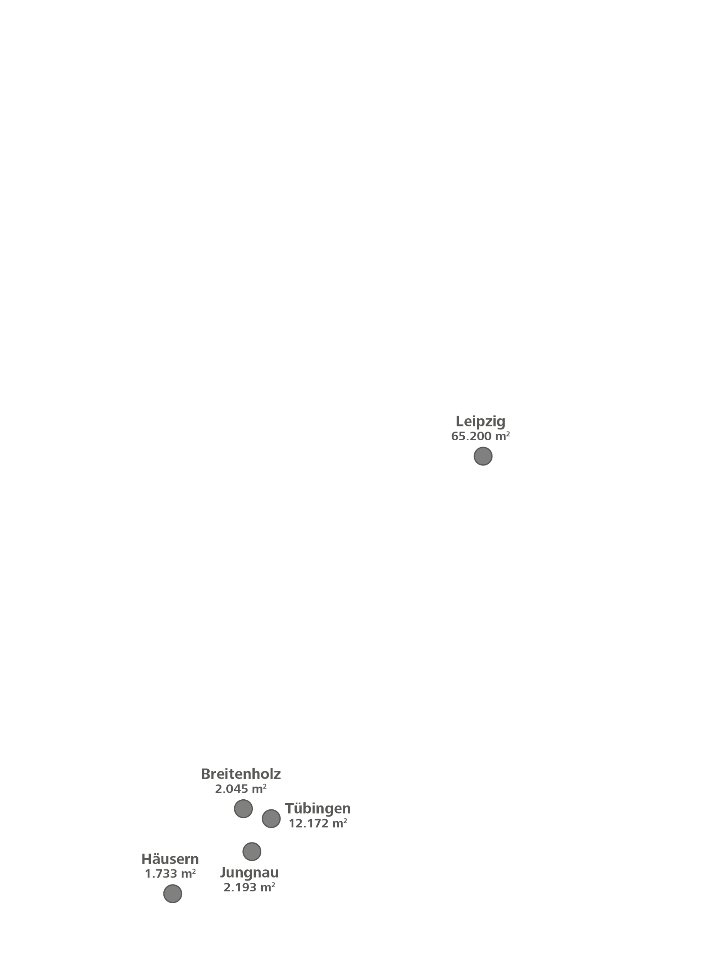 Realized solar thermal plants
Solar thermal plants under construction
the brand ritter XL solar
18.700 m²
is the area of Germany's largest solar thermal plant in Greifswald.Realized by Ritter XL Solar.
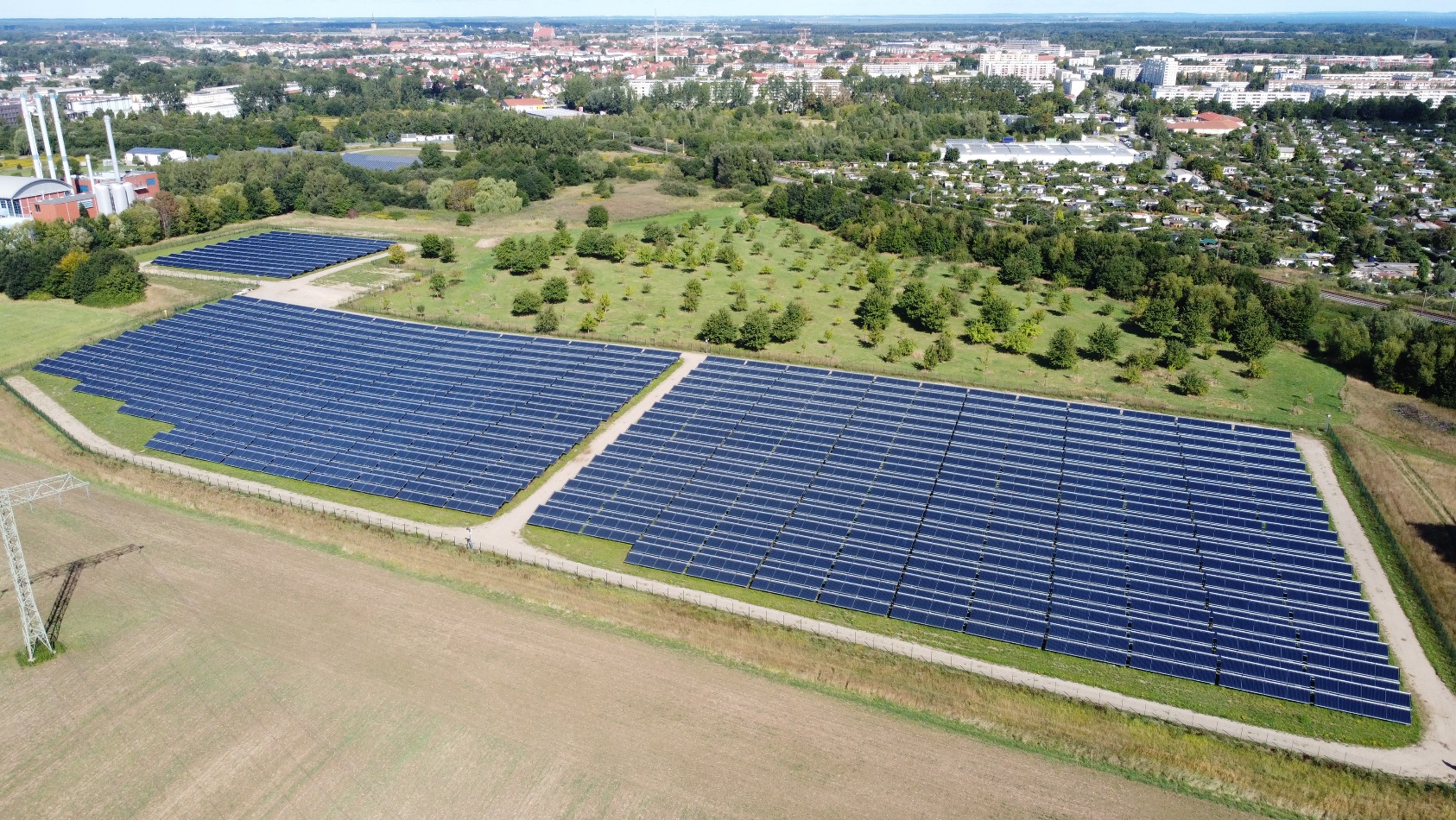 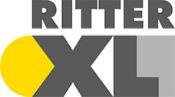 picture: Stadtwerke Greifswald
Ritter XL Solar
Small living areas
Low temperature heating grid
City of Oldenburg
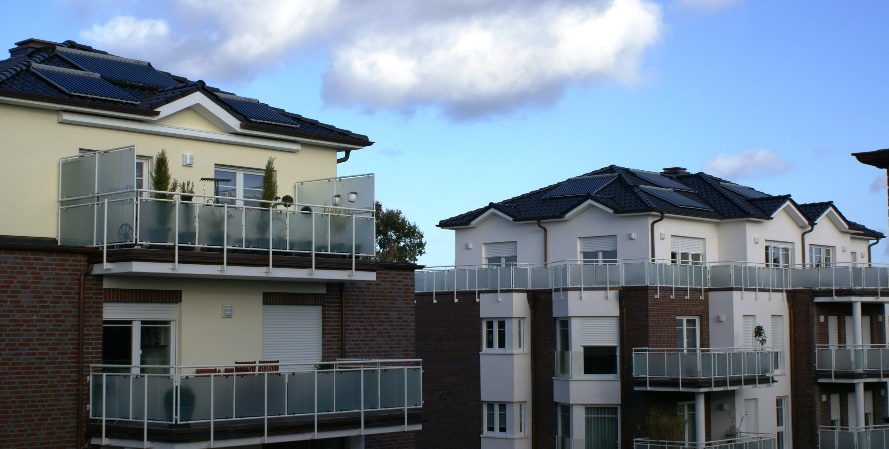 picture: Ritter XL
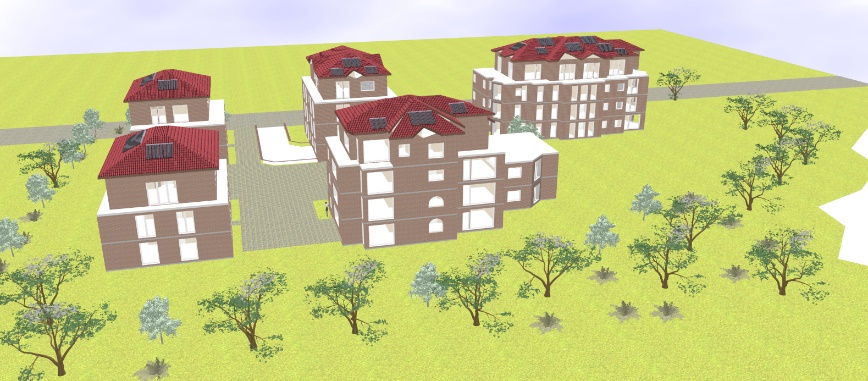 Solar district heating for villages
Community of Neuerkirch-Külz(Hunsrück region)
picture: ibs Energie
Solar district heating for villages
Germany's largest solar thermal roof plant
Community of Dettenhausen
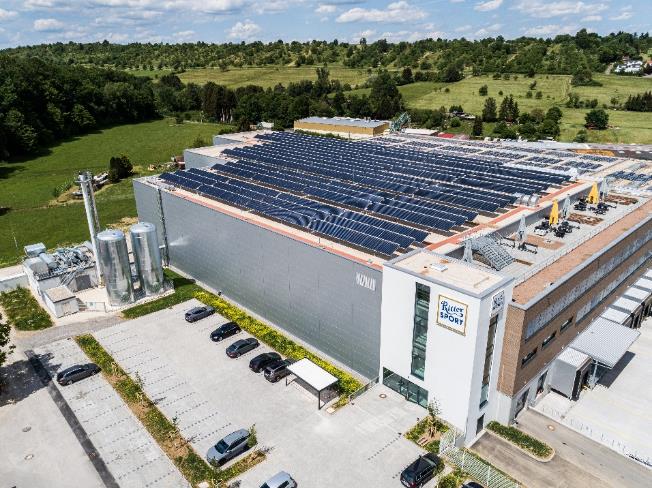 picture: Stadtwerke Tübingen
Solar district heating for cities
Municipal utility
City of Senftenberg
picture: Stadtwerke Senftenberg
Solar district heating for cities
Municipal utility
City of Greifswald
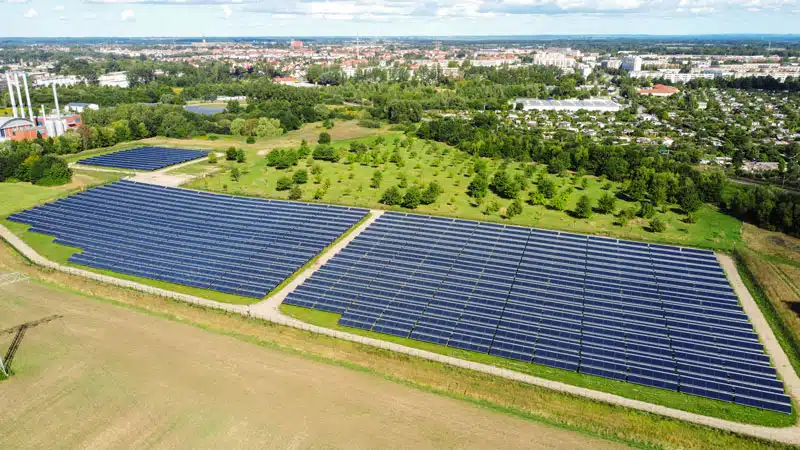 picture: Stadtwerke Greifswald
Solar district heating for cities
Municipal utility
City of Potsdam
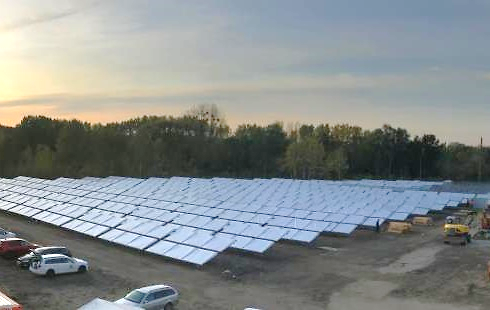 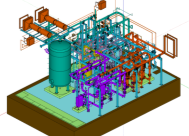 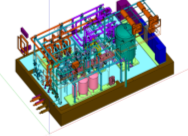 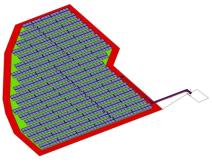 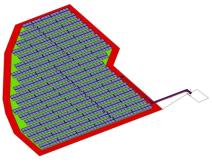 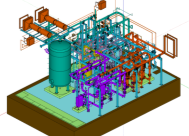 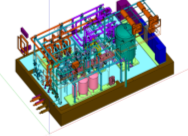 picture: Planning Ritter XL
Solar district heating for cities
Municipal utility
City of Leipzig
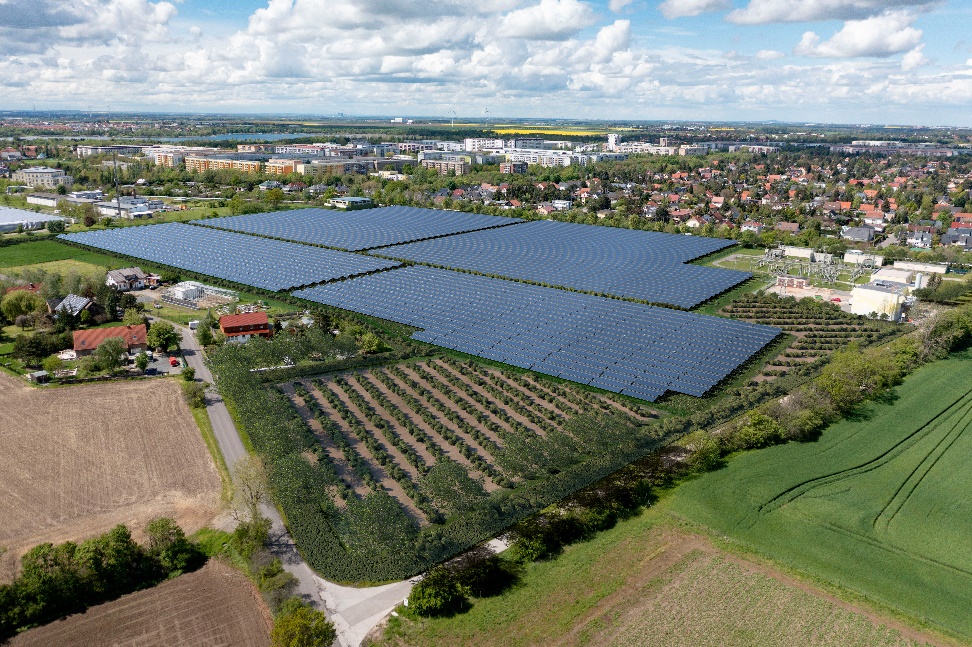 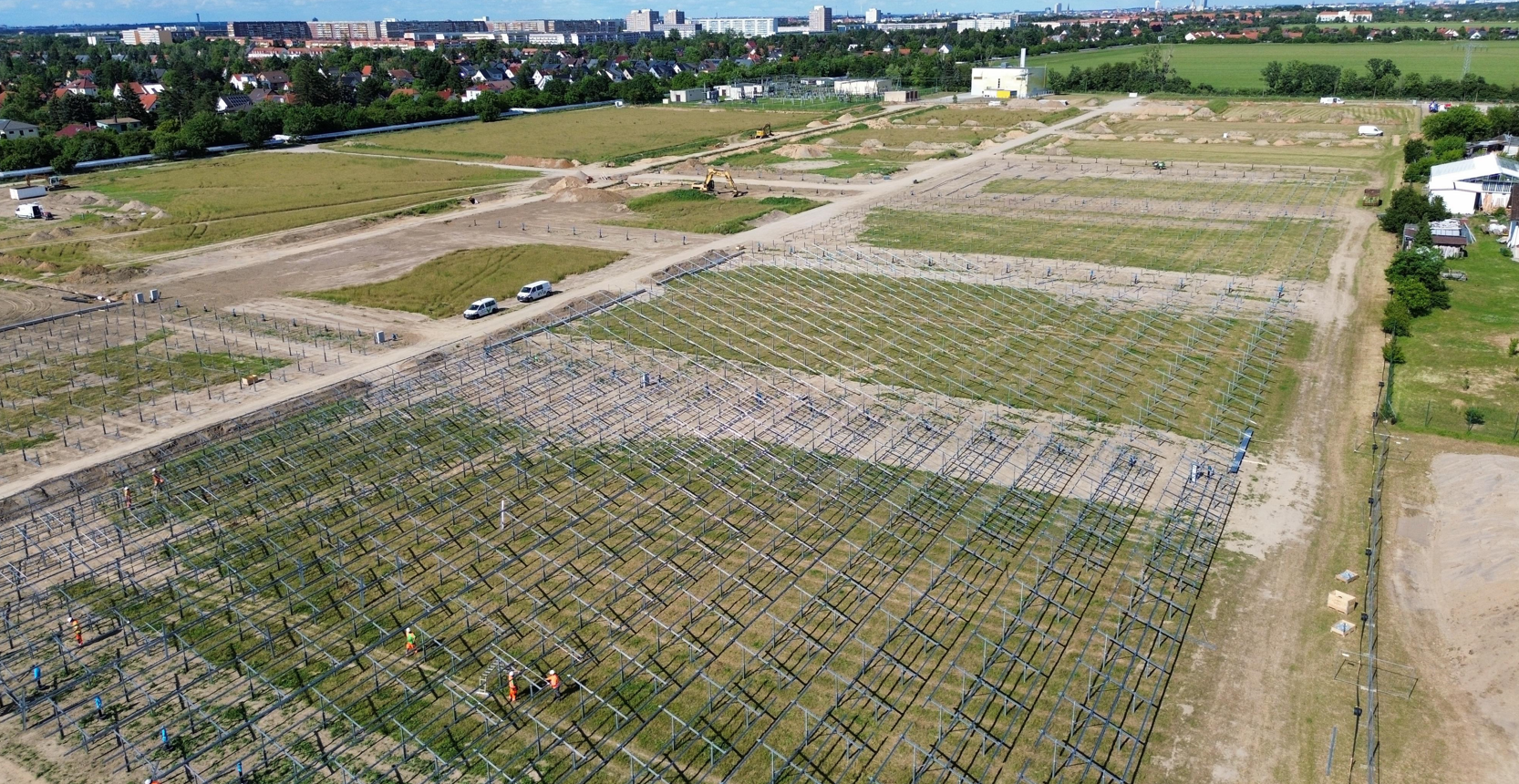 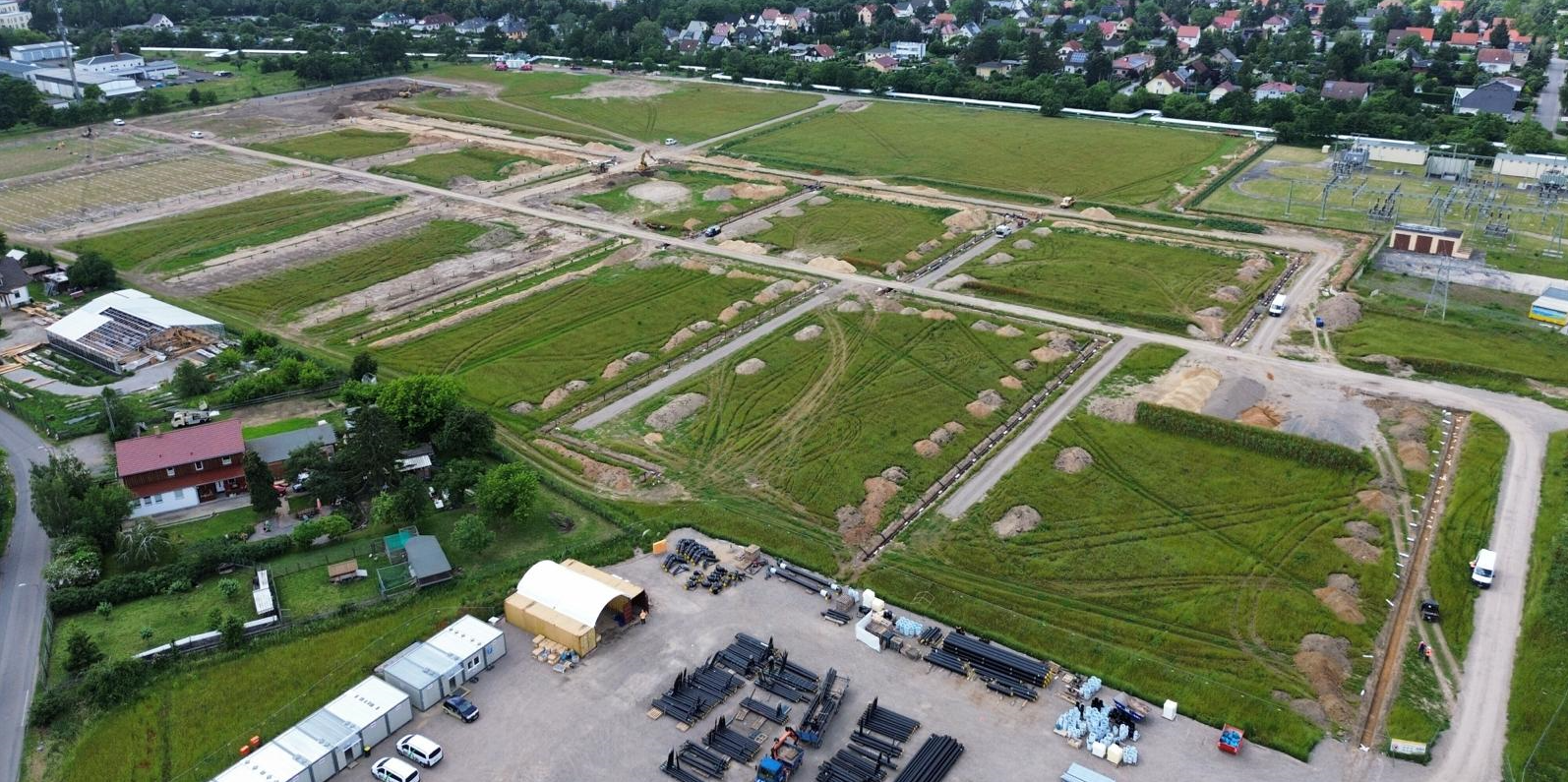 picture: Stadtwerke Leipzig
Conclusion
Advantages of SDH:
Space efficiency
Cost security
Regional/local added value
Reliable, proven, durable and market-available technology

Challenges:
Scalability
Temperature level
€
Solar thermal
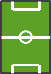 time
factor: 1
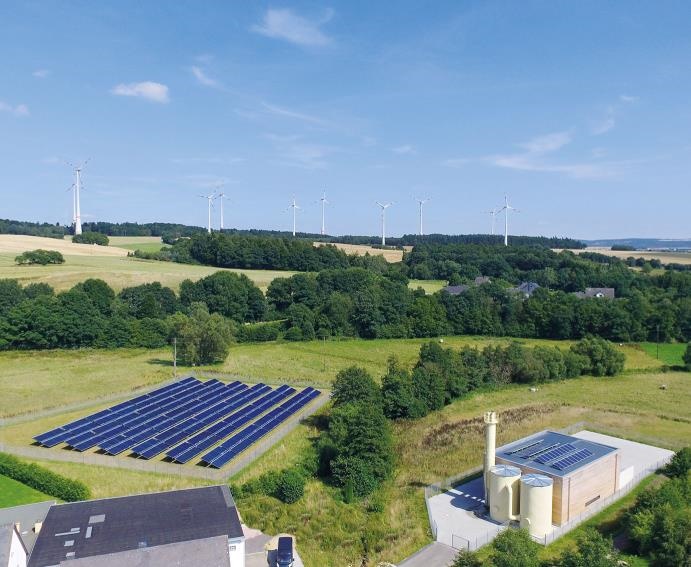 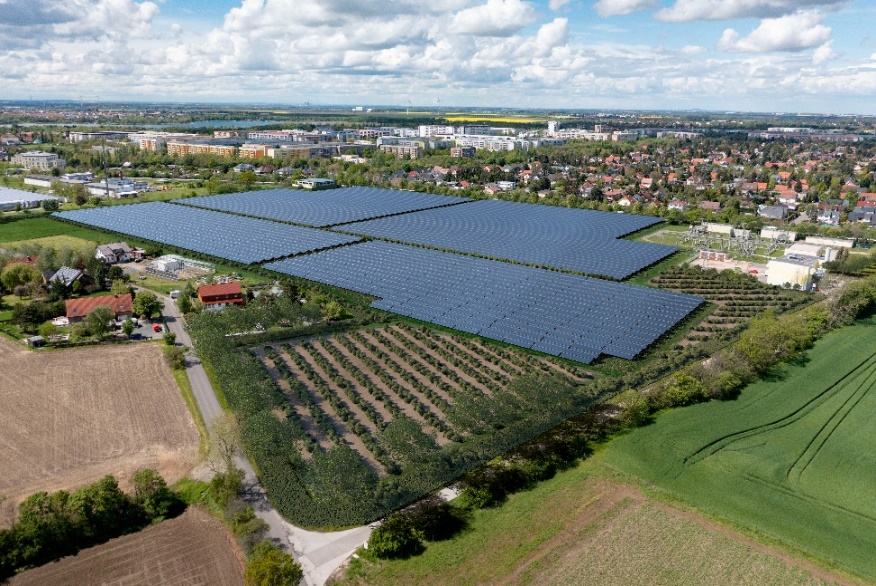 ECOLOGICAL. 
CONSISTENT.
HEATING.
THANK YOU!
Dominik BestenlehnerHead of R&DRitter XL
Phone	+49 7157 5359 1412Mobile	+49 173 6211 302d.bestenlehner@ritter-xl-solar.de